Statements, Properties, and Operations
Starter
Write a program that asks the user if it is raining today.
Use IF, Else to display a message to the user that tells them they need an umbrella 
or 
not depending on if it is raining

Top-tip – look back at previous code
If your variable is text it will need to be in “” speech marks
How did you do?
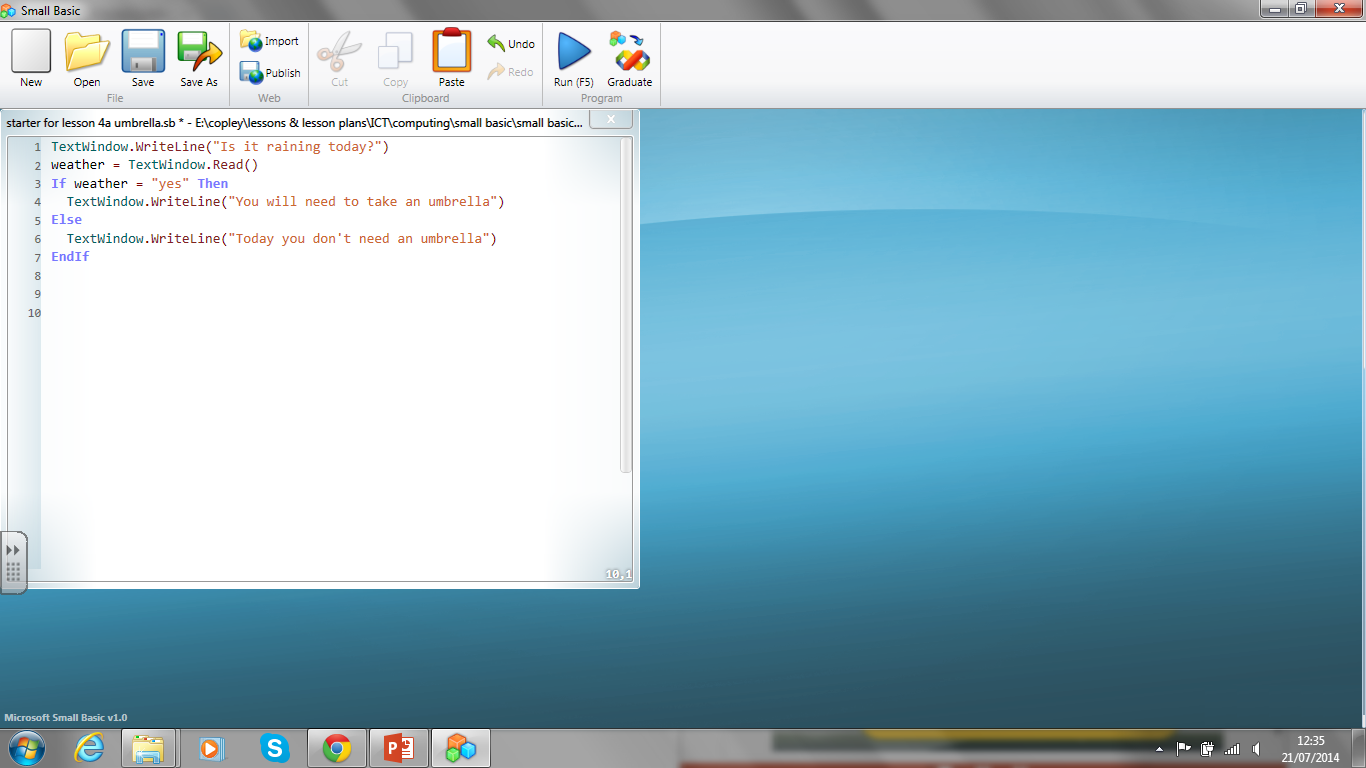 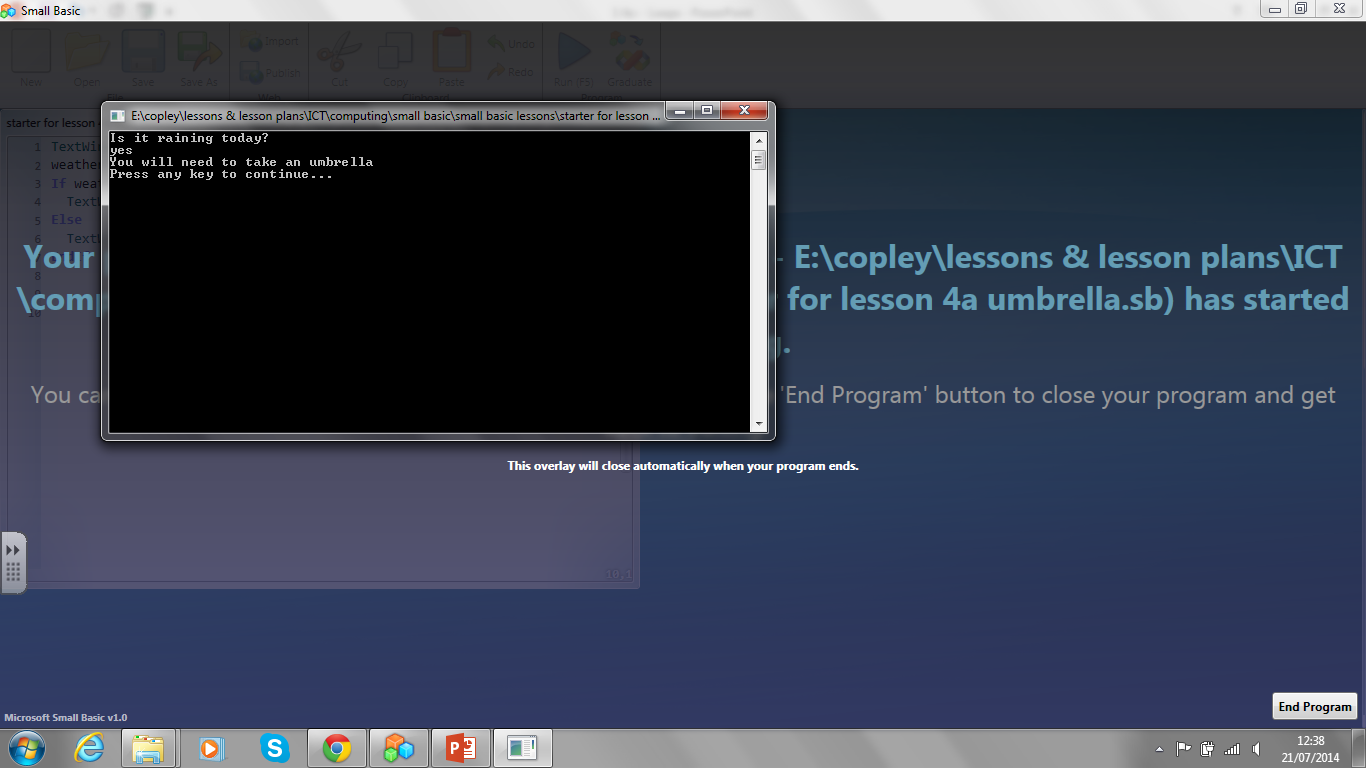 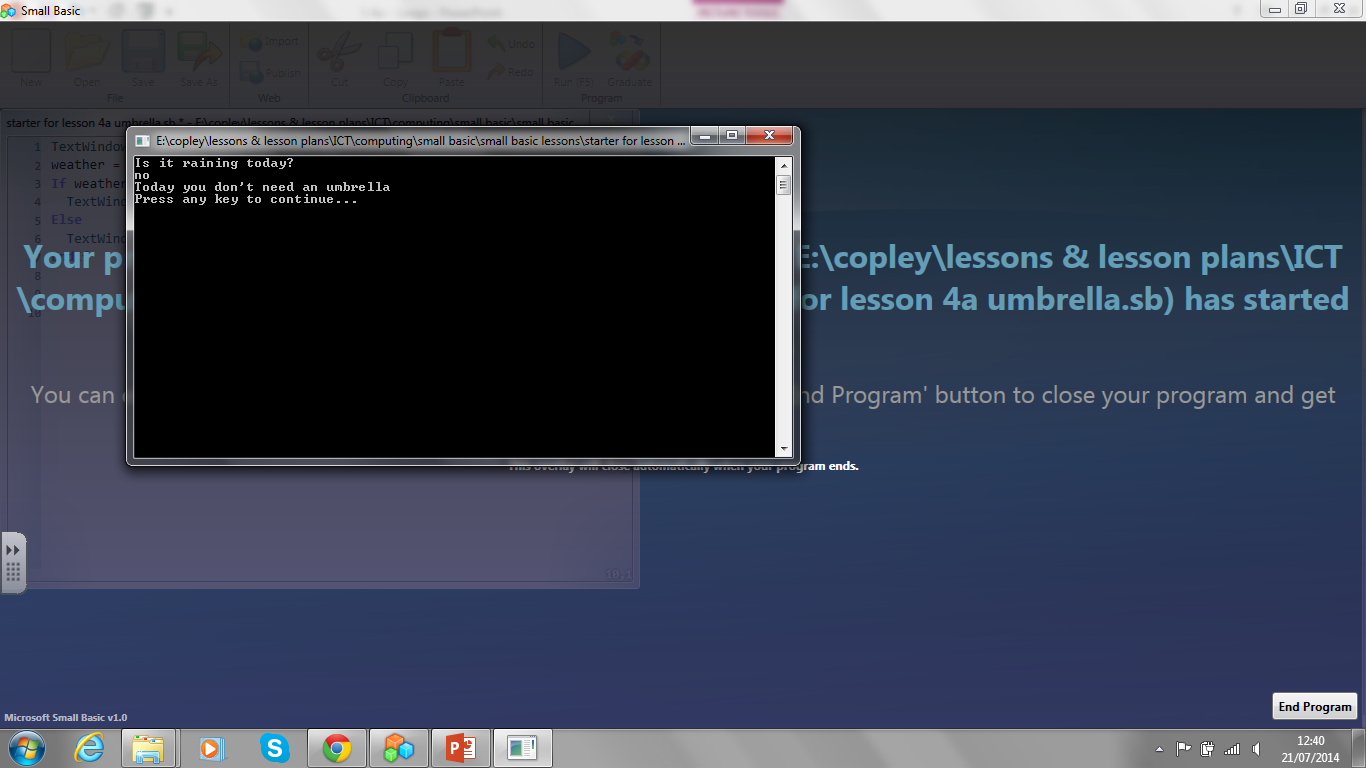 Tuesday, February 17, 2015
Tuesday, February 17, 2015
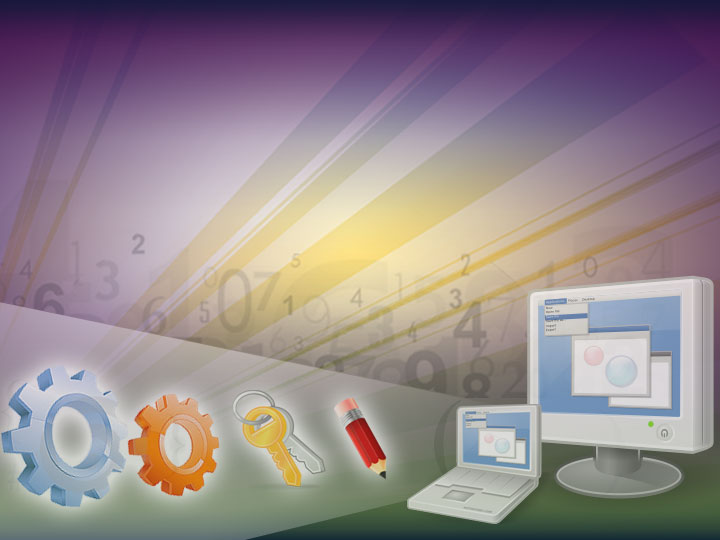 Microsoft® Small Basic
Loops – For or While
Estimated time to complete this lesson: 1 hour
Conditions
In this lesson, you will learn how to:
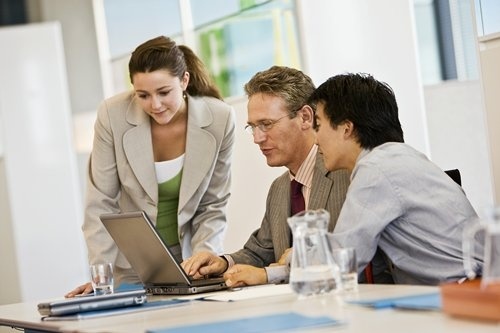 Be able to write programs that repeat instructions until a specific event occurs.
Loops in Small Basic Programs
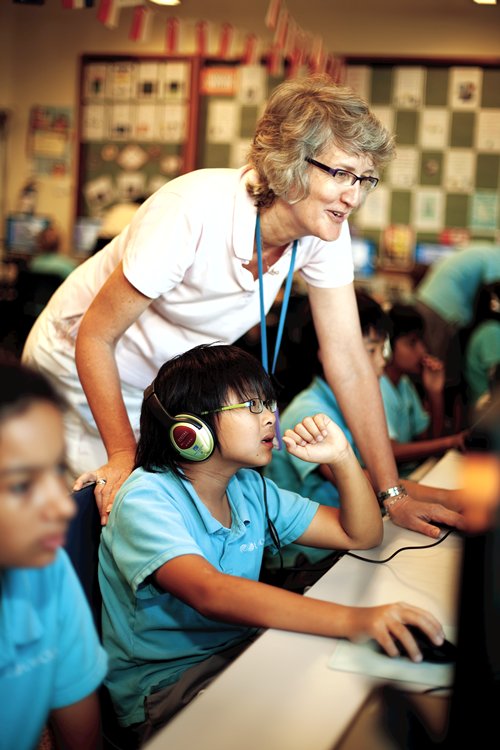 You can use a For loop if you know how many times you want the computer to repeat the instructions.
You can use a While loop if you want the program to repeat the instructions until a specific condition is true.
You can use a loop to instruct the computer to run one or more statements more than once.
So, let’s explore some loop statements…
Loops in Small Basic Programs
In this example, the variable contains a value that increases by 1 every time that the loop runs.
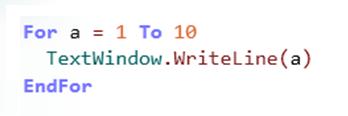 Let’s start by writing a program that contains a For..EndFor loop.
In general, you use a For..EndFor loop to run code a specific number of times. To manage this type of loop, you create a variable that tracks how many times the loop has run.
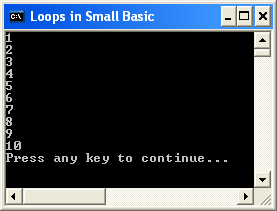 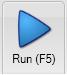 Click the               button on the Toolbar.
[Speaker Notes: Code:

For a = 1 to 10
    TextWindow.WriteLine(a)
EndFor]
Loops in Small Basic Programs
Let’s use this concept to print the multiplication table for the number 5.
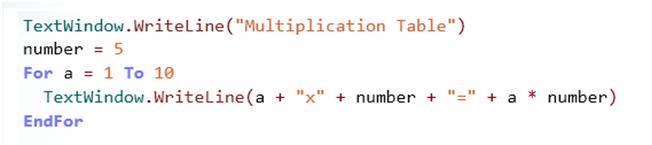 Commas mean this is seen as text (this is called a “string”) and written to screen
Variables
* Is used to complete the multiplication not an X
[Speaker Notes: Variable – holds the value of the table to be written
Variable a – holds the values which change each time a line is written from 1 to 10]
Loops in Small Basic Programs
Let’s use this concept to print the multiplication table for the number 5.
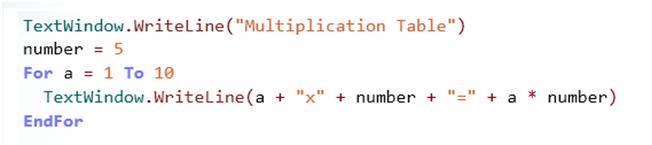 output
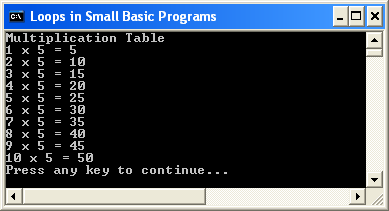 [Speaker Notes: In this program, you first use the WriteLine operation to display "Multiplication Table" on the screen.
Then you create the variable “number” to store the value of 5.
Then you create a For loop with the variable “a” to ensure the WriteLine operation will run 10 times.
You use the WriteLine operation to display the following elements in this order:
--the value that is stored in the “a” variable--the multiplication sign
--the value that is stored in the “number” variable
--the equals sign
--the products of the values of the “a” and “number” variables

Code:

TextWindow.WriteLine("Multiplication Table")
number = 5

For a = 1 to 10
    TextWindow.WriteLine(a + " x " + number + " = " + a * number)
EndFor]
Loops in Small Basic Programs
In the previous example, the value of the counter variable in a For loop increases by 1 every time the loop runs. However, you can increase the value by another number if you  use the Step keyword.
For example, you can increase the value by 2 if you write the following code:
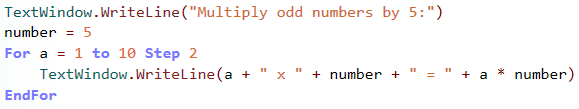 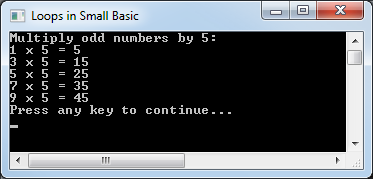 [Speaker Notes: You can even decrease the value of the loop variable every time that the code runs if you use the Step keyword but specify a negative number. For example, you can write a program that counts backward from 10 to 1 on the screen if you assign the value of -1 to the Step keyword.

Code:

TextWindow.WriteLine("Multiply odd numbers by 5:")
number = 5
For a = 1 to 10 Step 2
    TextWindow.WriteLine(a + " x " + number + " = " + a * number)
EndFor]
Loops in Small Basic Programs
When you create a While loop, you specify a condition that is true when the loop starts. But the computer evaluates the condition every time that the loop repeats. When the condition becomes false, the loop stops.
If you don’t know the loop count before you write a program, you can create a While loop instead of a For loop.
Let’s write the following program to demonstrate the While loop:
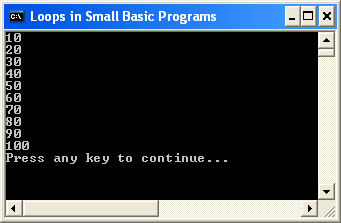 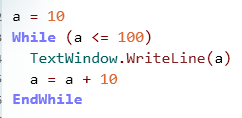 [Speaker Notes: In this example, you first create the “a” variable and set its value to 10. 
 
Next, you create a While loop with a condition that the value of the “a” variable is smaller than or equal to 100. Because you just set the value of that variable to 10, the condition is true when the loop starts.

You use the WriteLine operation to display the value of the “a” variable every time that the loop runs.

In the next statement, you increase the value of the “a” variable by 10 every time that the loop runs. 

The loop stops after it runs 10 times because the value of the “a” variable becomes larger than 100.
 
Code:

a  = 10
While (a <= 100)
      TextWindow.WriteLine(a)
       a = a +10
EndWhile]
Let’s Summarize…
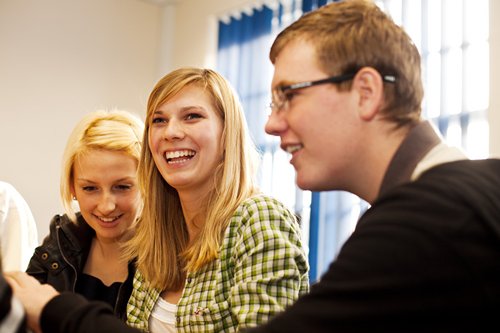 Write programs that repeat instructions until a specific event occurs.
Congratulations! Now you know how to:
Show What You Know
Now add some comments to explain what each line of this
 code is doing.
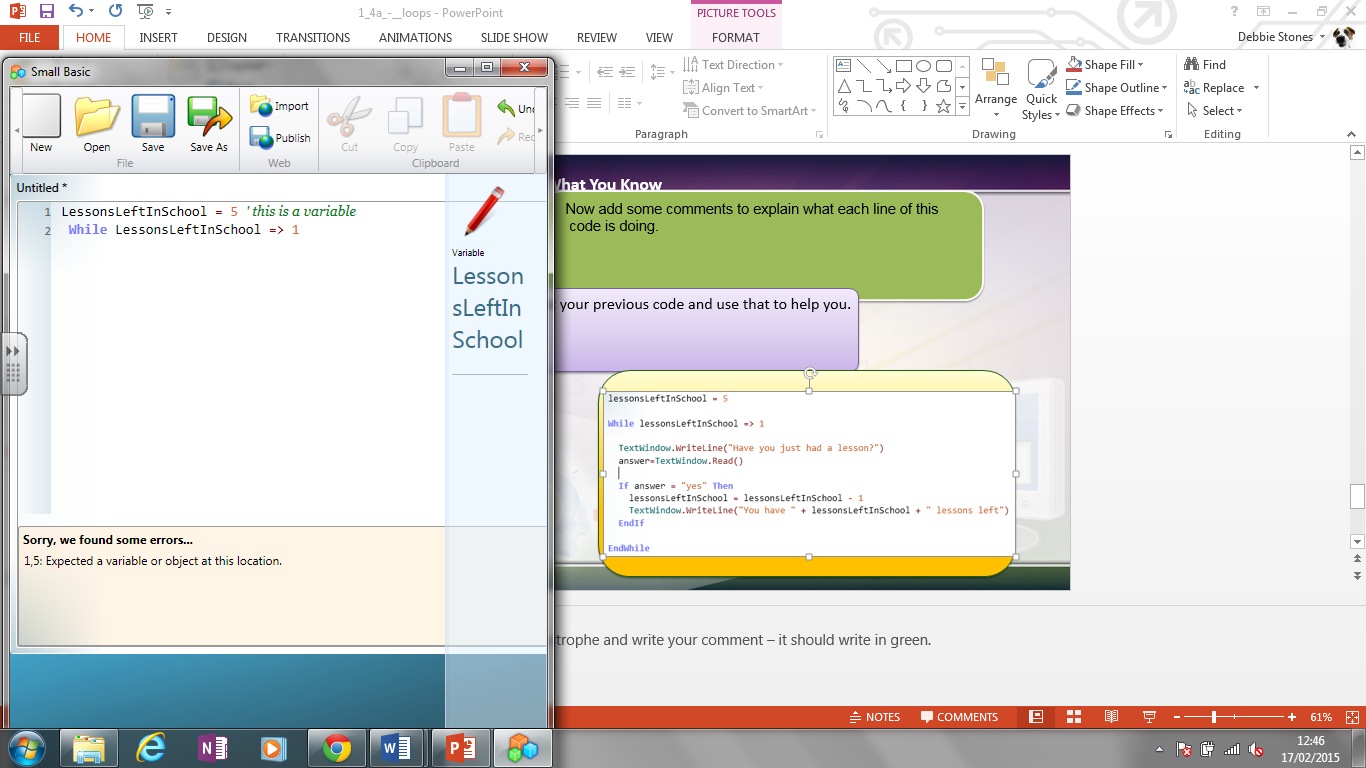 Look at your previous code and use that to help you.
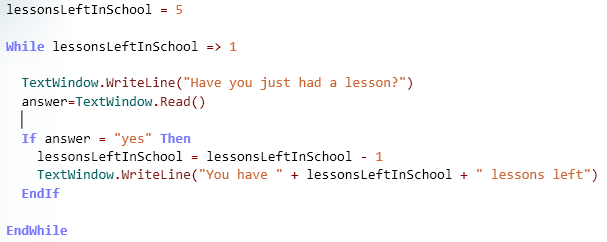 [Speaker Notes: Solution:
 to add a comment to a line of code type in an apostrophe and write your comment – it should write in green.]
Tuesday, February 17, 2015